ЕНЦИКЛОПЕДИСТИ У АКЦИЈИЕлектронским учењем до креативне наставе
Жарка Свирчев
dositejada.wordpress.com
Економско-трговинска школа Бечеј
школска 2012/2013. година
ПРИМЕНА ИКТ У ПРОЦЕСУ УЧЕЊА
САРАДНИЧКО УЧЕЊЕ
СТИЦАЊЕ ЗНАЊА О ЕПСКОЈ ПОЕЗИЈИ
ВРШЊАЧКА ЕДУКАЦИЈА
Ученички пројекат 
ЕПСКА ПОЕЗИЈА – ЕНЦИКЛОПЕДИСТИ У АКЦИЈИ
СТВАРАЛАЧКО МИШЉЕЊЕ
КРИТИЧКО МИШЉЕЊЕ
САМОСТАЛНИ ИСТРАЖИВАЧКИ РАД УЧЕНИКА
ХИБРИДНА НАСТАВА
ТОК ПРОЈЕКТА: 1. ФАЗА (ОДЛУКА)
НАПОМЕНА: Од директора школе је тражена сагласност за извођење пројектне наставе у трајању од месец и по дана. Наставница је у договору са колегама ротирала часове како би се омогућило да ученици имају једном недељно дискусионе састанке у присуству наставнице у трајању од сат времена. Ученици су остале пројектне активности (истраживање, израда веб енциклопедије и презентације ...) обављали ван школе.
ПРОЈЕКТНЕ/ИСТРАЖИВАЧКЕ ТЕМЕ
ЛИК МАРКА КРАЉЕВИЋА У ЕПИЦИ
СЛИКА ПОРОДИЦЕ У ЕПСКОЈ ПОЕЗЈИ
КОСОВСКИ БОЈ У ЕПСКИМ ПЕСМАМА
МИТСКА ПОДЛОГА ЕПСКИХ ПЕСАМА
СТВАРАЛАЧКА ТЕХНИКА ЕПСКОГ КАЗИВАЧА
ТОК ПРОЈЕКТА: 2. ФАЗА (ПЛАНИРАЊЕ – два школска часа)
МАТЕРИЈАЛ ЗА УЧЕНИКЕ И НАСТАВНИКЕ: ПРОЈЕКТНА ДОКУМЕНТАЦИЈА
ПРОЈЕКТНИ ЗАДАЦИ
ОБРАЗАЦ ПРОЈЕКТНОГ ДНЕВНИКА
КАЛЕНДАР ДЕШАВАЊА
ОБРАЗАЦ ПЛАНА РАДА
ЧЕК ЛИСТА
ТОК ПРОЈЕКТА: 3. ФАЗА (РЕАЛИЗАЦИЈА)
ТОК ПРОЈЕКТА: 4. ФАЗА (ВРЕДНОВАЊЕ – два школска часа)
ВЕБ АДРЕСА ЕЛЕКТОНСКЕ 
ЕНЦИКЛОПЕДИЈЕ ЕПСКА ПОЕЗИЈА
http://www.livebinders.com/play/play?present=true&tab_layout=top&id=778996
УЧЕНИЧКИ РАДОВИ ПРЕДСТАВЉЕНИ НА ЧАСУ
ДЕЛИЋ АТМОСФЕРЕ СА ОГЛЕДНОГ ЧАСА: ПРЕДСТАВЉАЊЕ РЕЗУЛТАТА ПРОЈЕКТА ЕПСКА ПОЕЗИЈА
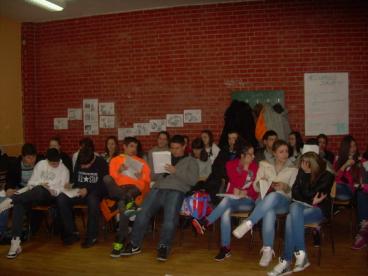 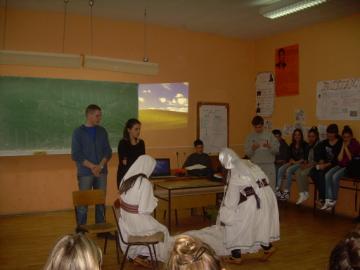 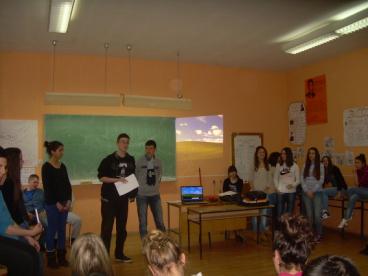 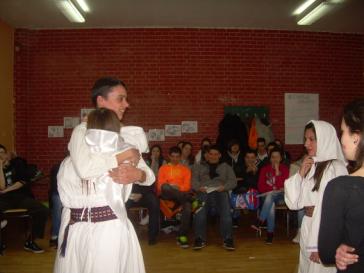 Одлично је размењивати сазнања са вршњацима и међусобно се подучавати!
Сјајно је имати потпуну слободу у креативности и изналазити инвентивна решења!
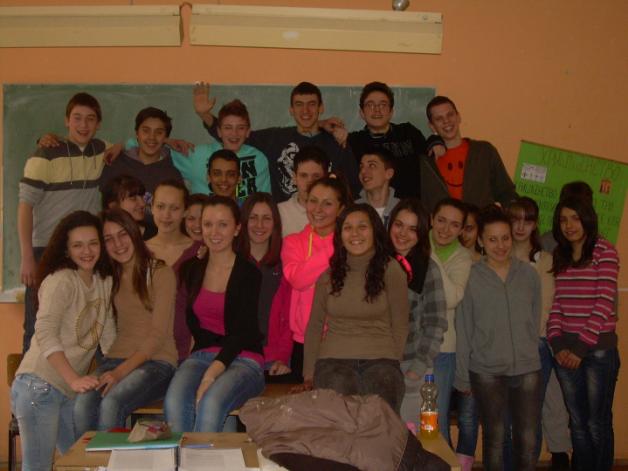 Истражујемо и правимо супер енциклопедију!
Јупи, нисмо спутани временским и просторним оквирима!
Поздрав из бечејске Економске од веселог 1.3!